Low Noise Amplifiers
Anurag Nigam
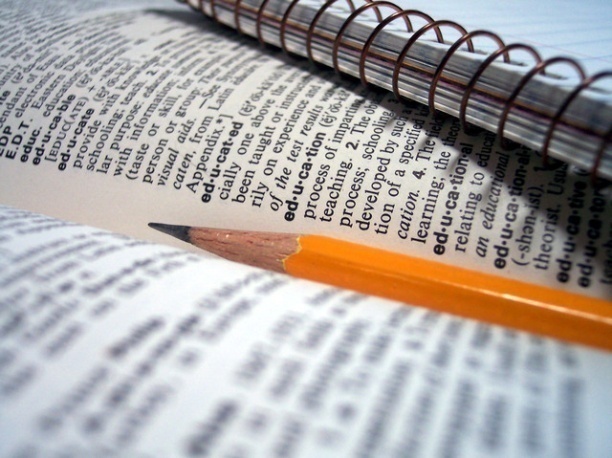 Tutorial 6
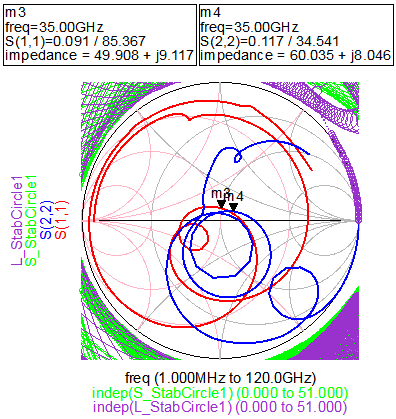 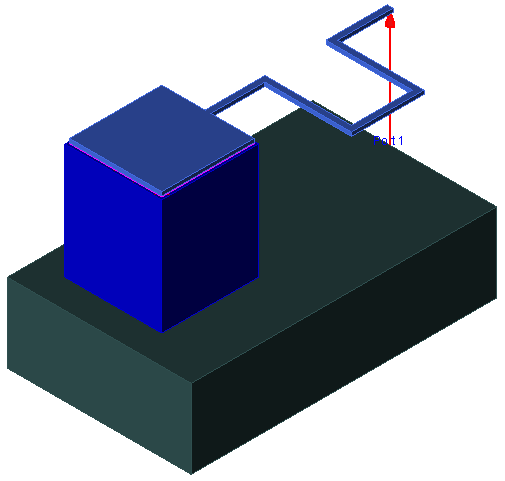 Day2
2
NatTel Microsystems Pvt. Ltd.
Lab Objectives
In this lab exercise we will
Electrical Specifications of Low Noise Amplifier

 Receiver Specifications affected by LNA Characteristics

 Sources of Noise in Active Devices & their nature

 Design of LNA in Ka-Band

 Construction of LNA

 LNA Layout & EM Co-simulations

 Linear & Non-Linear Characterization of LNA
3
NatTel Microsystems Pvt. Ltd.
Electrical Specifications of LNA
Ratio of Output Power to Input Power expressed as pure number or in dB.
Gain
Gain(dB)
In case Input and output mismatch losses are not considered while establishing gain
Available Gain
In case Input and output mismatch losses are considered in gain calculation
Power Gain
In case only Input mismatch losses are considered in gain calculation
Transducer Gain
Ratio of reflected power to incident power at any port of electrical network expressed in dB.
Return Losses
Two Port
Network
Return Losses(dB)
4
NatTel Microsystems Pvt. Ltd.
Electrical Specifications of LNA
Ratio of power transmitted to input port to power incident at output port is called Reverse Isolation
Reverse Isolation
Reverse Isolation(dB)
In case of Conjugate Match at Input and Output
Current drawn from the DC Supply into Drain or Collector without any RF input
Quiescent Current
Pin @ -1dB Gain
Compression
Input 1 dB Compression Point is Input power at which Power Gain of LNA drops 1 dB below Small Signal Gain
Non-Linear nature of LNA results in harmonics. Harmonics are at integer multiple of frequency of operation (Fundamental Frequency). Harmonics near to fundamental frequency have higher power level as compared to harmonics far away from fundamental frequency. Harmonics with thrice the fundamental frequency are called Third Harmonics.
Third Harmonics
Harmonics at twice the fundamental frequency are called Second Harmonics.
Second Harmonics
III Harmonic
Fundamental
Complex Signal
II Harmonic
Linear Gain
III Order Mixing
Transfer Function
Or Unit Impulse 
Response
II Order Mixing
5
NatTel Microsystems Pvt. Ltd.
Single Stage LNA
List of Components
DC Biasing at Drain
L2= 0.15 nH, R<2.4Ω
C4=0.5pF
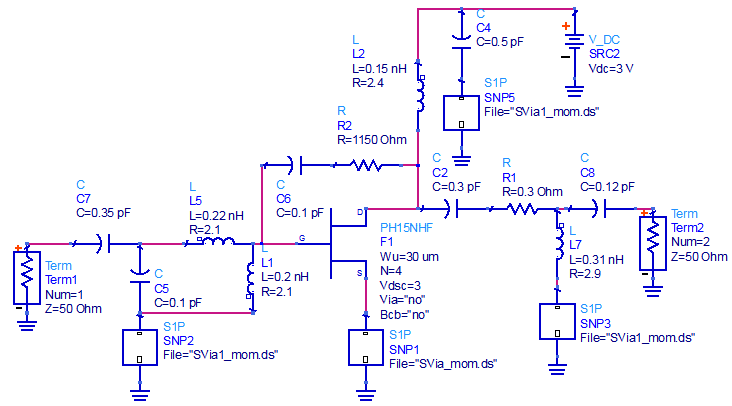 DC Biasing at Gate
L1= 0.2 nH, R<2.1Ω
Output Match
L7= 0.31 nH, R<2.9Ω
C2=0.3 pF, ESR<0.3Ω
C8=0.12 pF
Input Match
L5= 0.22 nH, R<2.1Ω
C1=0.1 pF
C7=0.35 pF
Feedback
R2= 1150Ω
C6=0.1 pF
6
NatTel Microsystems Pvt. Ltd.
In-band LNA Performance
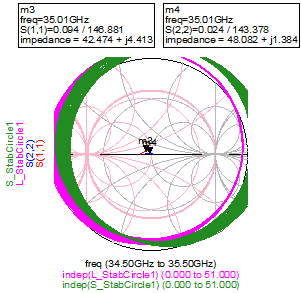 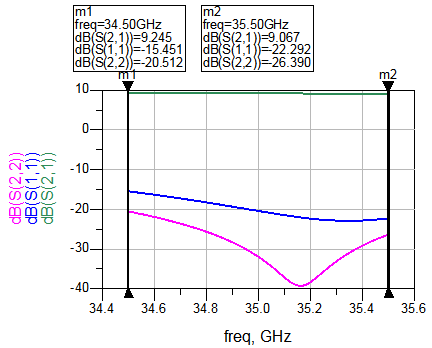 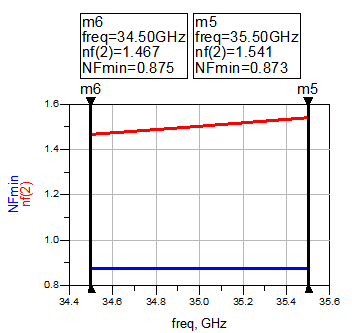 7
NatTel Microsystems Pvt. Ltd.
y=stoy(S)
Eqn
Lem =imag (1/-y(1,2))/(2*pi*freq)
Eqn
Rem=real(1/-y(1,2))
Eqn
freq
Lem
Rem
35.00 GHz
150.0 p
928.1 m
DC Biasing at Drain
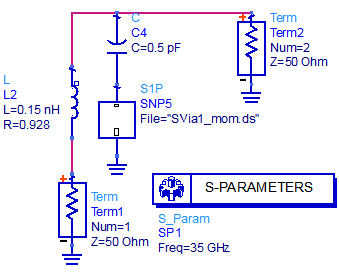 Must be a good RF Short or LNA will de-tune due to internal impedance of DC Supply
Inductor Dimensions
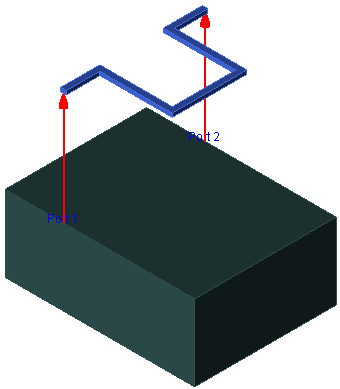 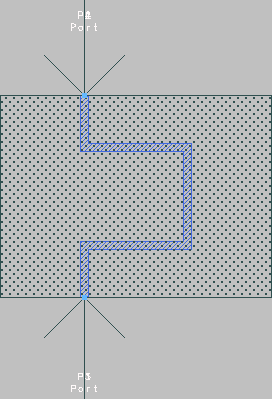 cond
30µm
EL
67µm
5µm
EM Simulation Results
65µm
8
NatTel Microsystems Pvt. Ltd.
DC Biasing at Drain
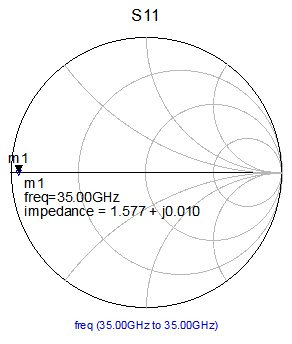 260µm
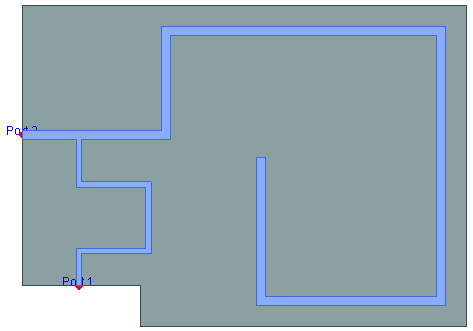 96.8µm
75µm
265µm
100Ω
138.2µm
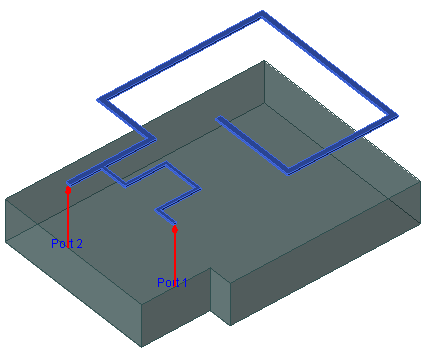 176.5µm
9
NatTel Microsystems Pvt. Ltd.
LNA with DC Biasing Circuit
EM Simulated Biasing Circuit
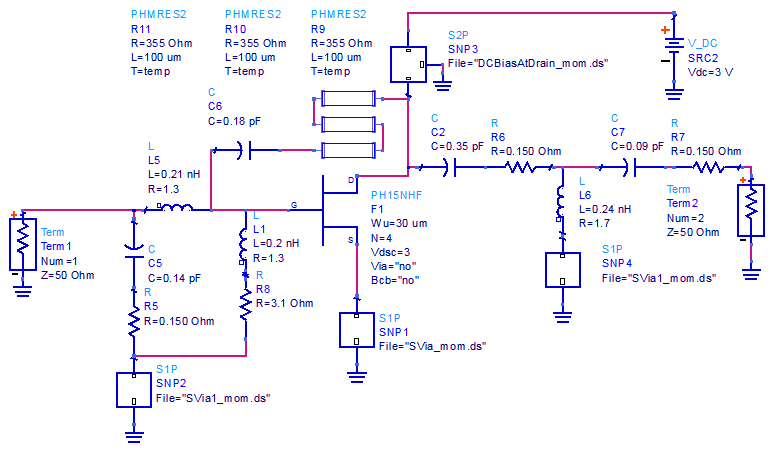 Tantalum Resistance
ESR
ESR
ESR
Design Strategy
Minimize Component Spread in the design. Observe that besides output coupling capacitor all other capacitors in Input / Output Match and Feedback have nearly same value. We choose this value to be 0.123 pF
10
NatTel Microsystems Pvt. Ltd.
LNA Performance
Stability and Matching
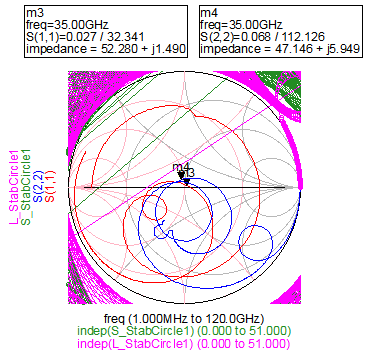 In-band Performance
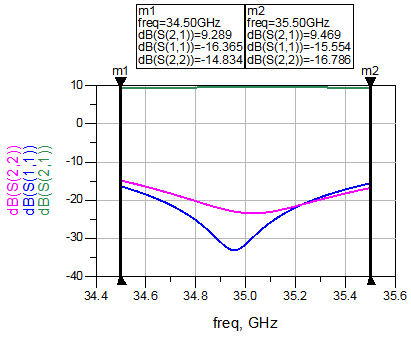 Noise Figure
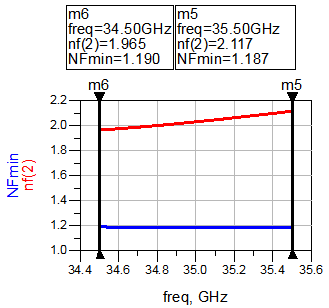 11
NatTel Microsystems Pvt. Ltd.
MIM Capacitor
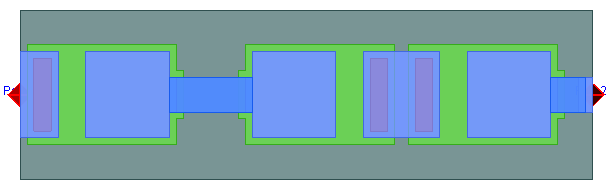 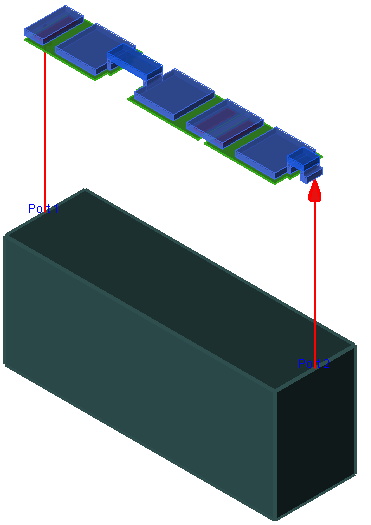 MIM2
MIM1
MIM3
0.2p F PPHCAP2
0.2p F PPHCAP2
0.2p F PPHCAP2
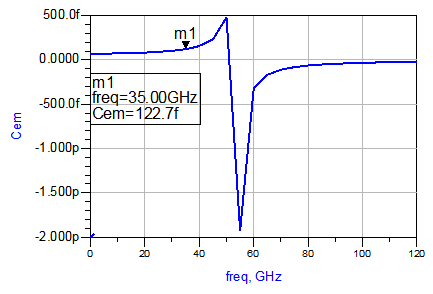 12
NatTel Microsystems Pvt. Ltd.
Output Coupling Capacitor
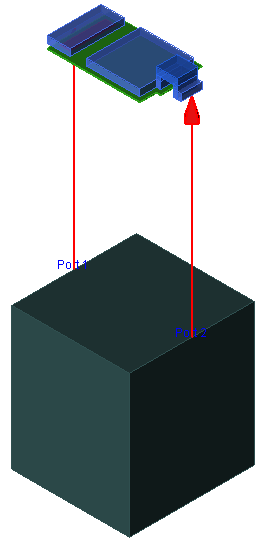 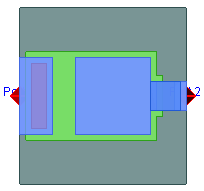 0.22p F PPHCAP2
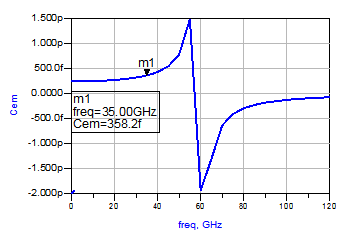 13
NatTel Microsystems Pvt. Ltd.
LNA with EM Sim. MIM
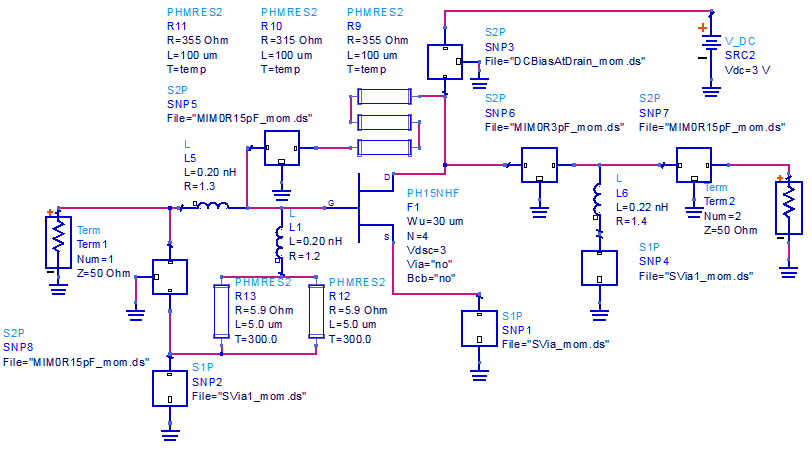 Design Strategy
Notice that LNA has been slightly re-tuned after replacing all the MIM Caps with EM Simulated Components
14
NatTel Microsystems Pvt. Ltd.
LNA Performance
In-band and out-band Stability
Input / Output Matching
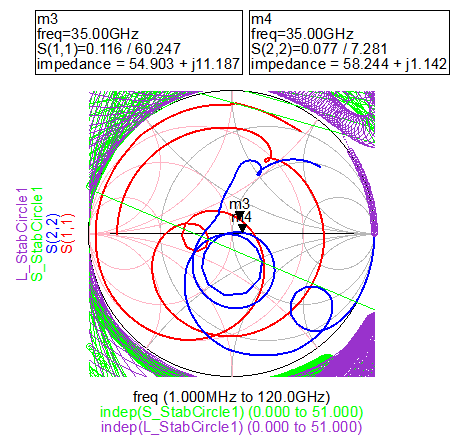 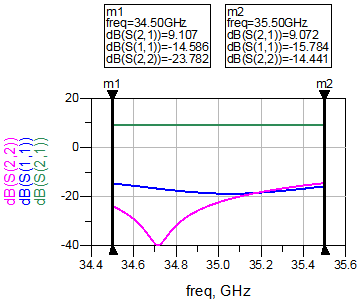 Noise Figure
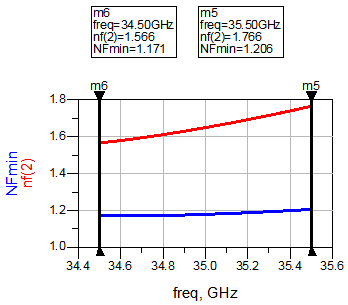 15
NatTel Microsystems Pvt. Ltd.
LNA with EM Sim. Input Match
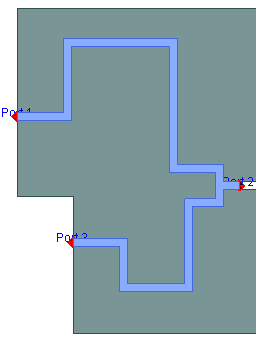 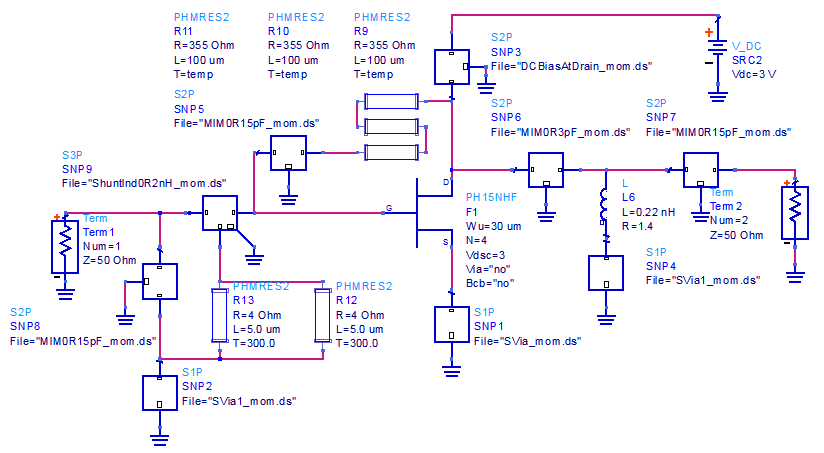 16
NatTel Microsystems Pvt. Ltd.
Section of Input Match
73 µm
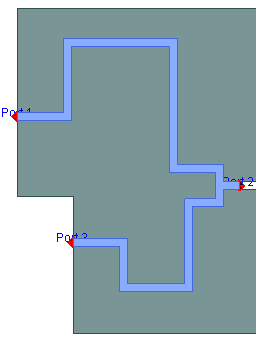 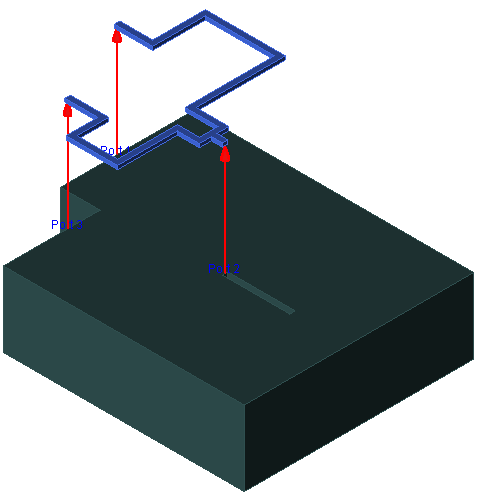 30 µm
48 µm
81.5 µm
30 µm
11 µm
29 µm
11 µm
54.5 µm
10 µm
30 µm
20 µm
47 µm
Trace Width= 5µm
17
NatTel Microsystems Pvt. Ltd.
LNA Performance
In-band and out-band Stability
Input / Output Matching
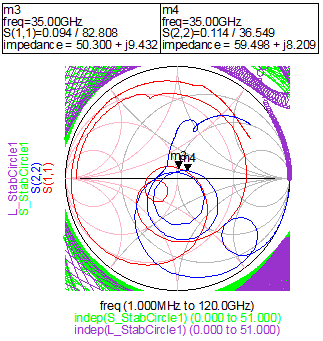 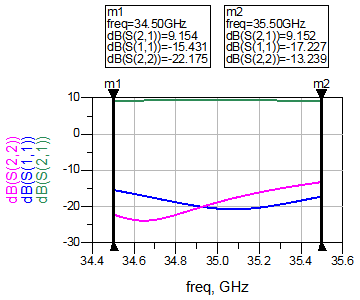 Noise Figure
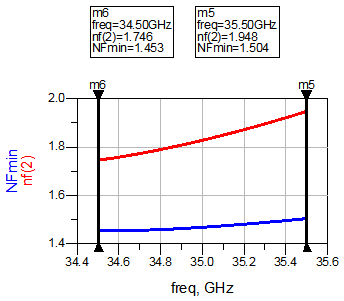 18
NatTel Microsystems Pvt. Ltd.
LNA with EM Sim. Output Match
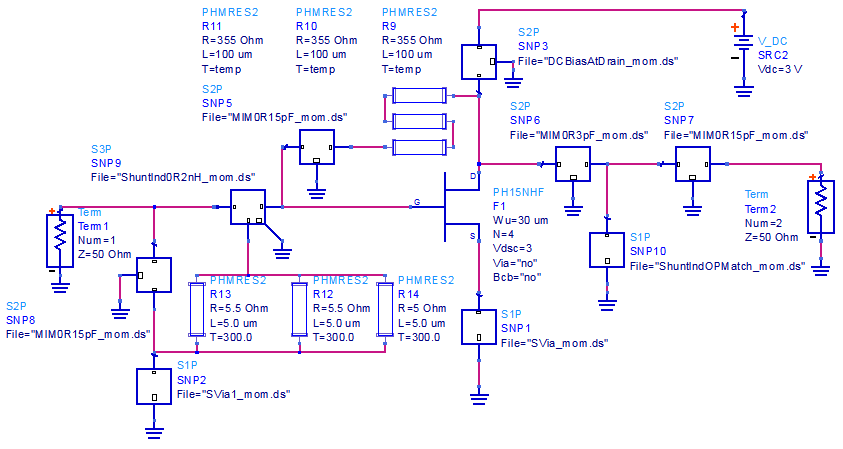 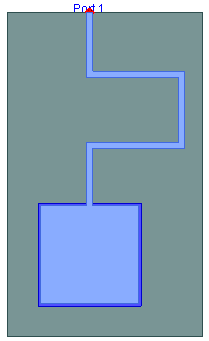 As you can see in the design we have replaced all passive components except resistances by EM Simulated Sections. Through some mindful layout their interactions can be minimized
19
NatTel Microsystems Pvt. Ltd.
Section of Output Match
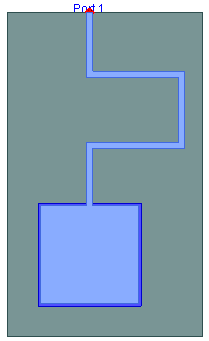 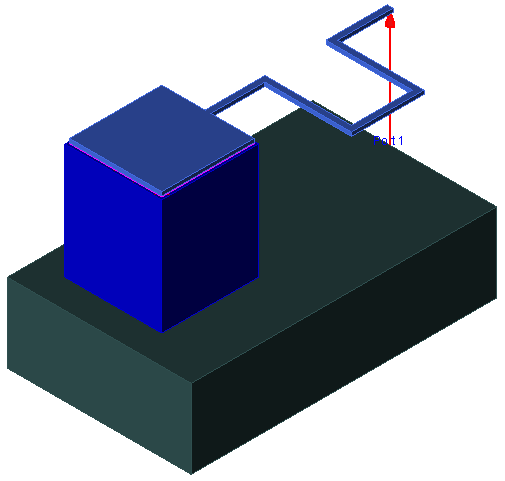 48 µm
63 µm
75 µm
45 µm
Trace Width= 5µm
20
NatTel Microsystems Pvt. Ltd.
LNA Performance
In-band and out-band Stability
Input / Output Matching
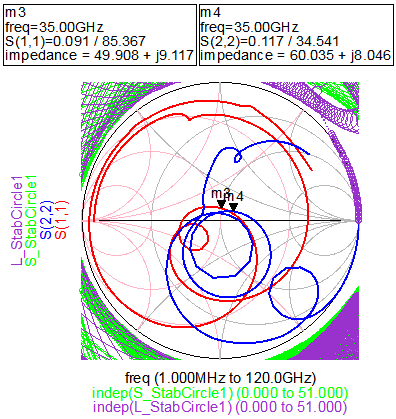 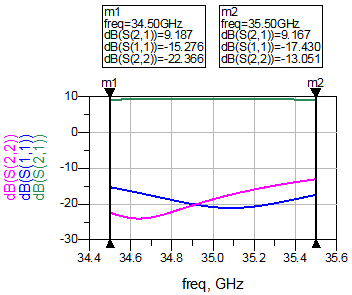 Noise Figure
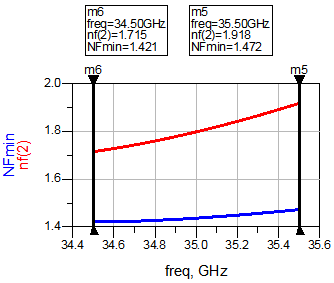 21
NatTel Microsystems Pvt. Ltd.
Complete LNA Layout
940 µm
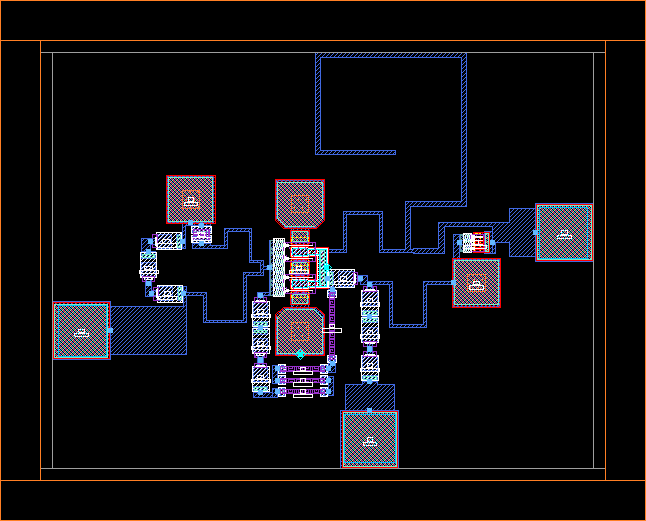 ESD
VDC
Pin
720 µm
Pout
Work1
Work3
22
NatTel Microsystems Pvt. Ltd.